Этот жадный предмет все предметы хватает. Для него нормы нет, прилипанием страдает.
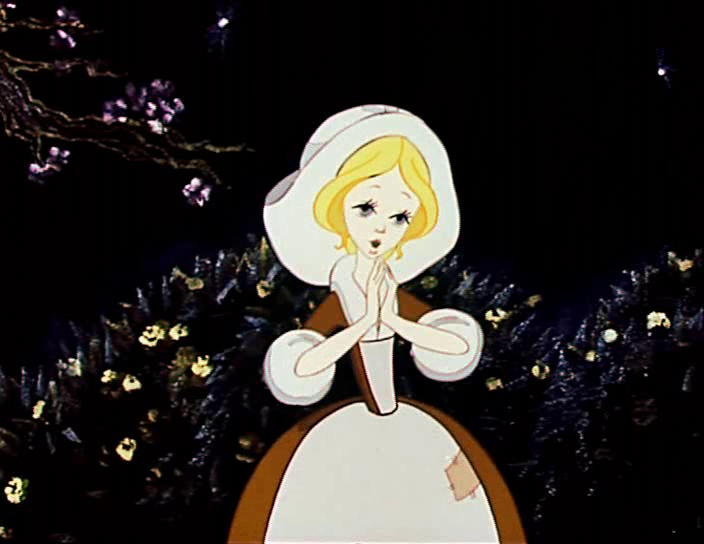